南投魚池鄉法拍屋
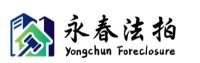 專營南投法拍屋
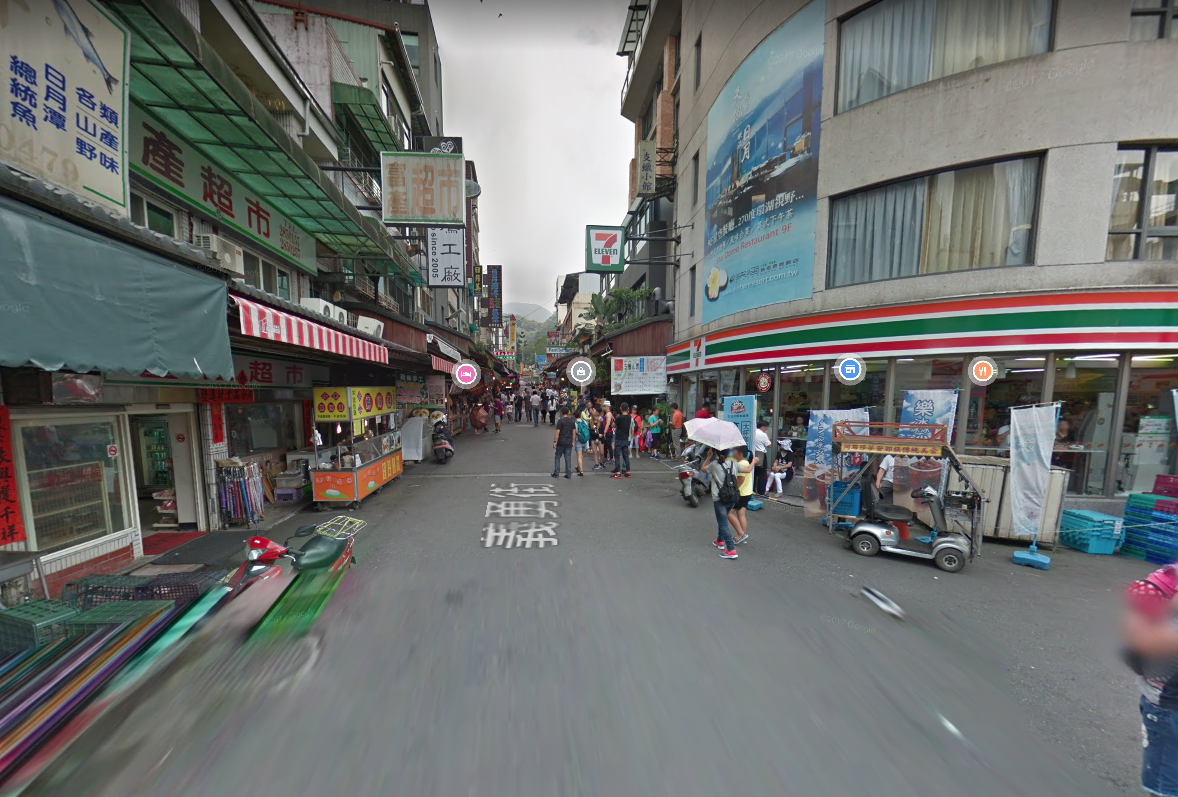 義勇街67號3層樓【透天店面】
【賺錢金店面增建至4層樓】-伊達邵商店街
3015萬
112.04.26開標第1拍點交  建69.7坪  地18.15坪
0915-168333    錢母買法拍
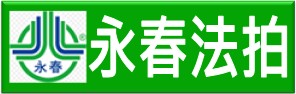